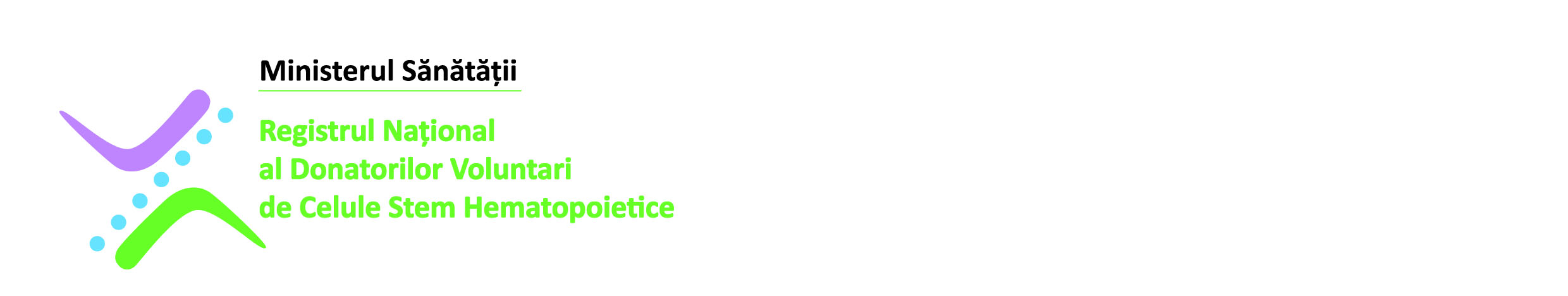 Recrutarea donatorilor de celule stem hematopoietice - etape
Dr. Florianda Neagu
Dr. Lucia Grijac
Dr. Marilena Popa
Recrutarea donatorilor de CSH
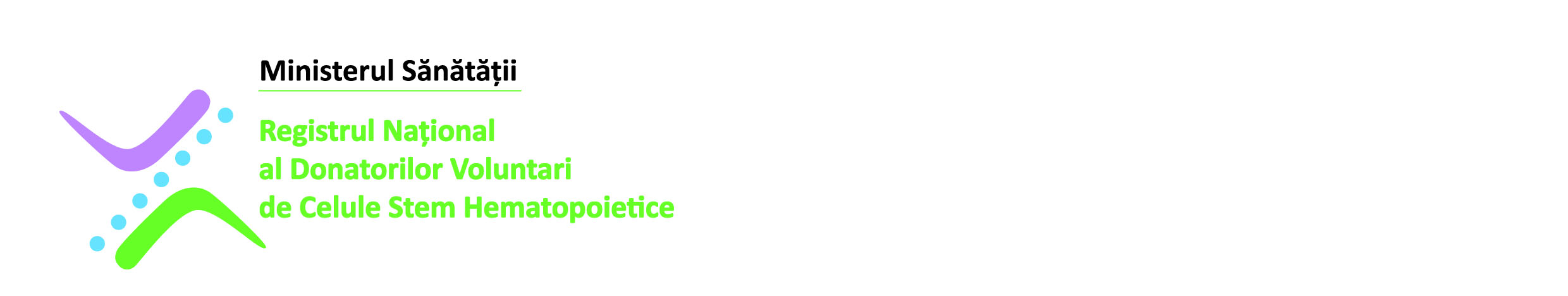 Responsabilitatea Centrelor Donatorilor de CSH (CD)
CD desemnate prin Ordinul Ministerului Sănătăţii nr.377/2017 din 30 martie 2017
CD organizate in: 18 CTS-uri şi 4 spitale
	(+CTS Zalău – din luna iunie 2018) 
Protocol de colaborare cu RNDVCSH
I. INFORMAREA
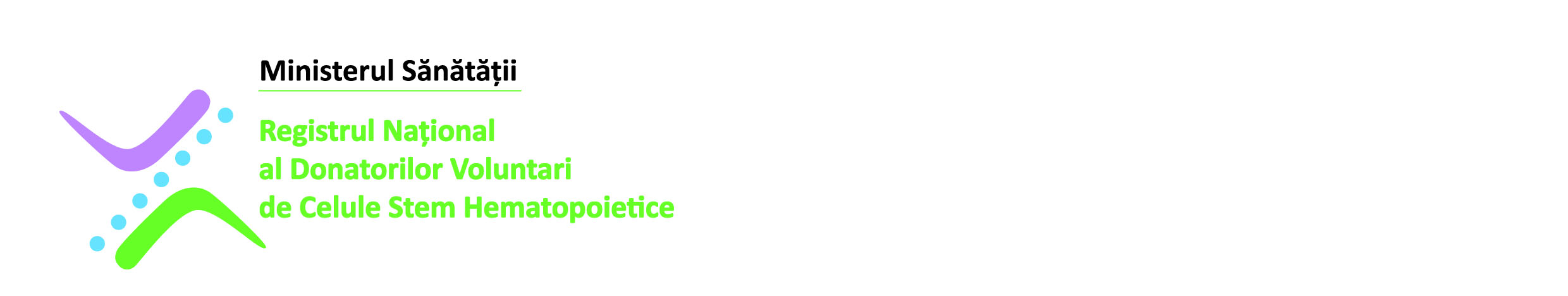 Este partea cea mai importantă din întreg procesul de înscriere in RNDVCSH
Cum?
Informații comunicate clar, uşor de inţeles
Date corecte şi complete despre:
importanţa înscrierii, 
etapele obligatorii ale înscrierii şi 
modul de confirmare al acesteia 
Este realizată verbal de o persoană instruită
Totdeauna completată de alte materiale informative scrise
I. INFORMAREA (2)
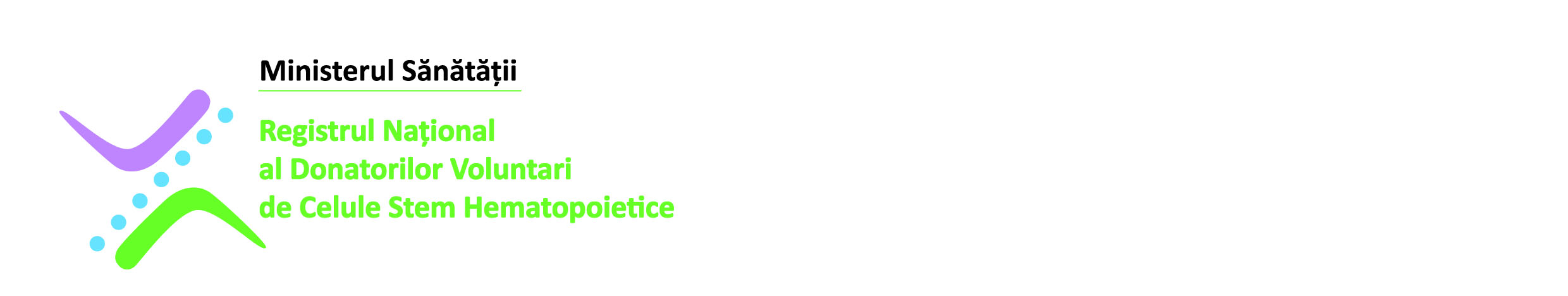 Ce trebuie verificat?
Vârsta: 18-45 de ani 
Cine nu poate fi înscris în RNDVCSH  
”Dumneavoastră sau partenerul dumneavoastră ați avut vreodată un rezultat pozitiv pentru virusul HIV sau HTLV sau sunteți pozitiv virusul hepatitei B sau C?”
”Ați fost vreodată injectat cu medicamente care nu se eliberează pe bază de prescripție medicală, inclusiv medicamente pentru body building (chiar și utilizare unică)?”
”Sunteți înscris deja în RNDVCSH sau în orice alt Registru din lume?”
I. INFORMAREA (3)
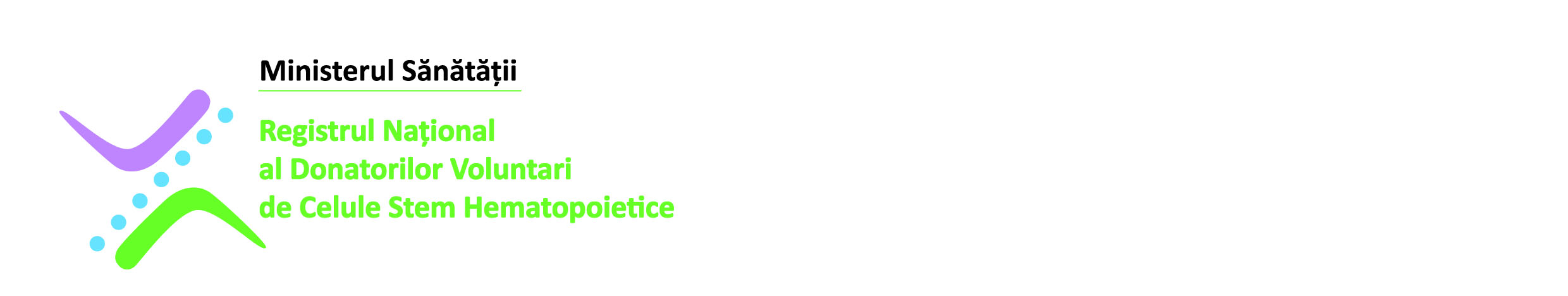 Surse de informare pentru donator: 
Materiale informative standardizate tiparite disponibile:  pliante, flyere, broșura donatorului

Materiale pentru promovare: bannere, roll-up, afișe, spoturi publicitare (audio și video)
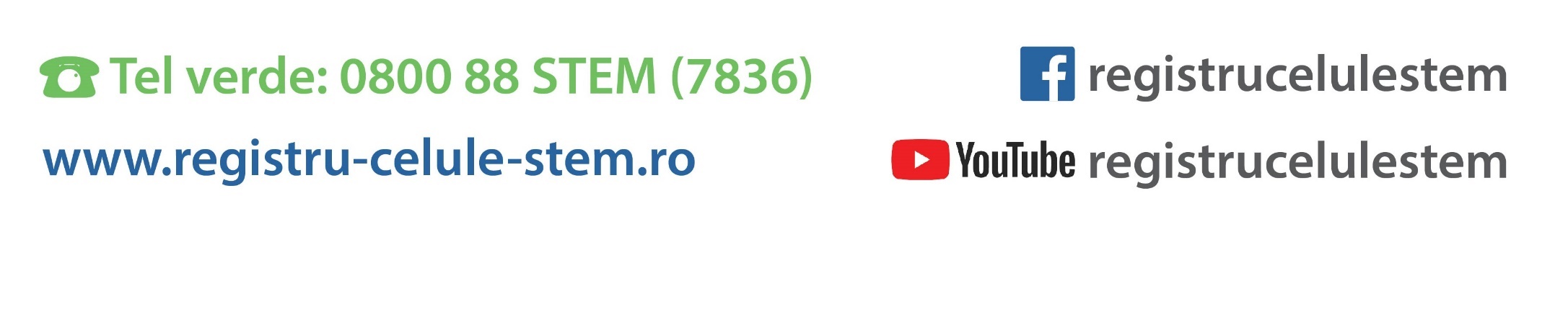 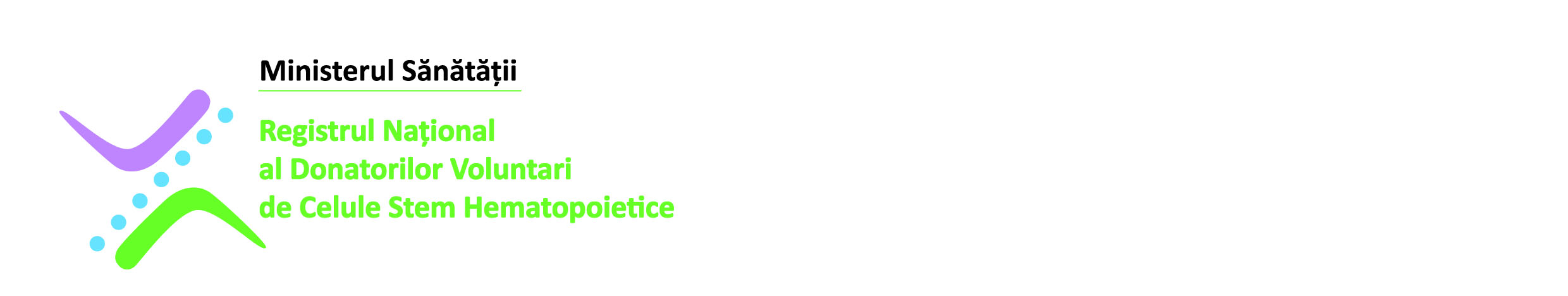 I. INFORMAREA (4)Etapele înscrierii
Potentialul donator, care işi exprimă dorinţa de a se înscrie, este informat cu privire la paşii pe care trebuie să îi parcurgă
Completarea documentelor: consimţămant la înscriere, chestionar medical, informarea
Evaluarea răspunsurilor si stabilirea eligibilitatii conform criteriilor AMDM
Recoltarea probelor de sânge (informare cu privire la testele care vor fi efectuate din probele recoltate)
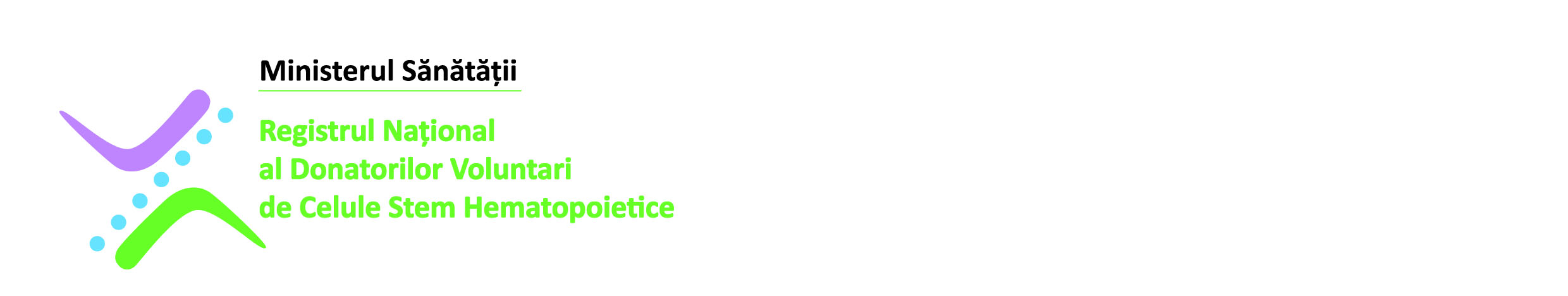 II. CONSIMȚĂMÂNTUL LA ÎNSCRIERE (1)
Date de identificare ale donatorului: 
Nume şi prenume 
CNP 
Atenție la CNP-urile străinilor care nu conțin data nașterii
Adresă
Numar de telefon 
Adresa E-mail
II. CONSIMȚĂMÂNTUL LA ÎNSCRIERE (2)
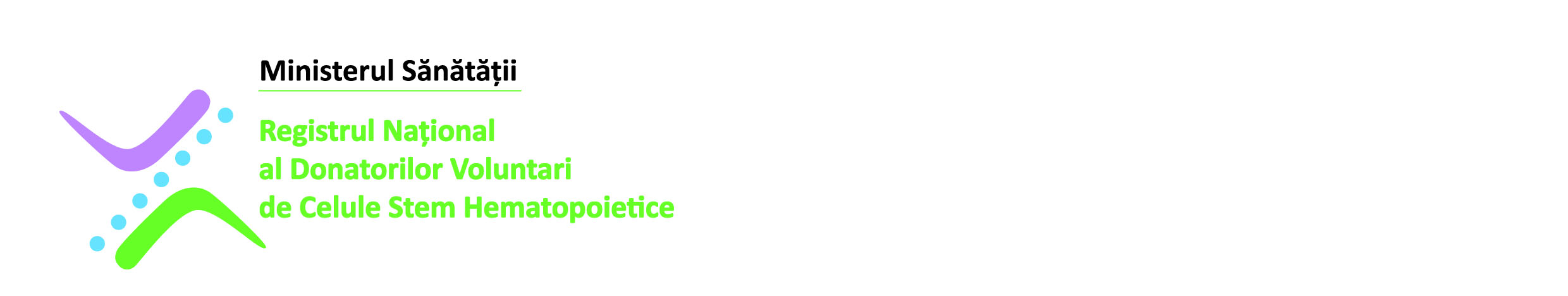 Date de identificare ale unei persoane de contact: 
!!! Este necesar sa avem măcar o persoană de contact cu numărul de telefon
A DOUA PERSOANA DE CONTACT FOARTE IMPORTANTA
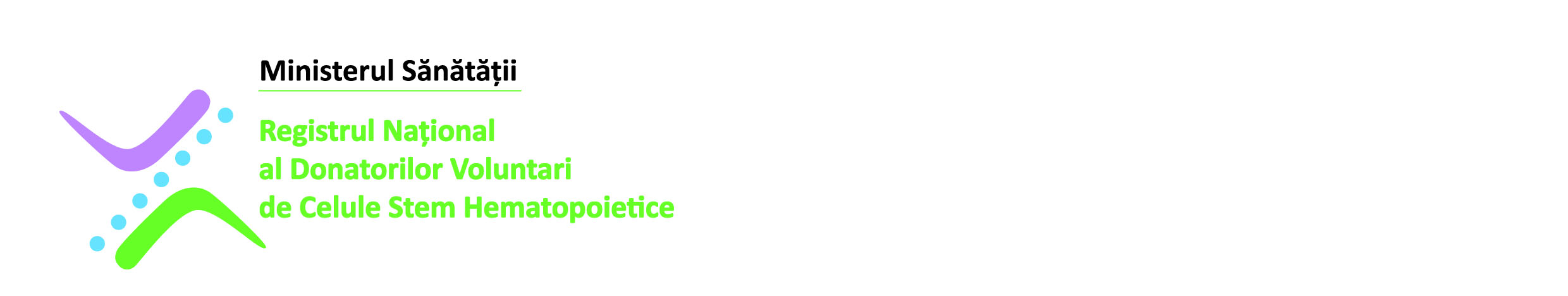 III.CHESTIONARUL MEDICAL
n funcţie de informaţiile pe care le transmite donatorul în acest chestionar se stabileşte eligibilitatea din punct de vedere medical.

!!! Chestionarul medical, consimţământul şi informarea trebuie să fie semnate de către potenţialul donator şi reprezentantul centrului donatorilor unde se face inscrierea
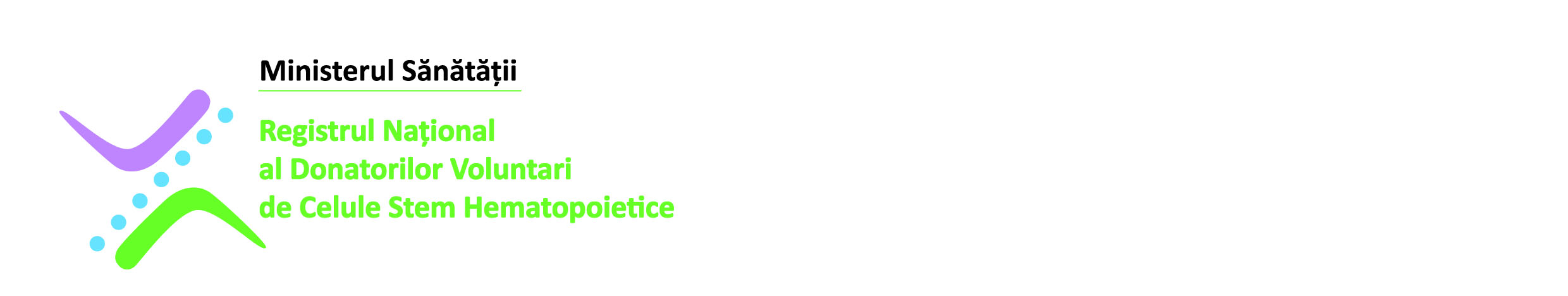 IV. CONSILIEREA DONATORILOR
Se realizează gradual pe măsură ce potenţialul donator completează formularele.
Persoana care consiliază se asigură că potenţialul donator a primit şi a înţeles informaţiile cu privire la: 
asigurarea confidenţialităţii datelor personale,
păstrarea anonimatul donatorului şi a pacientului, 
responsabilităţile şi drepturile donatorului
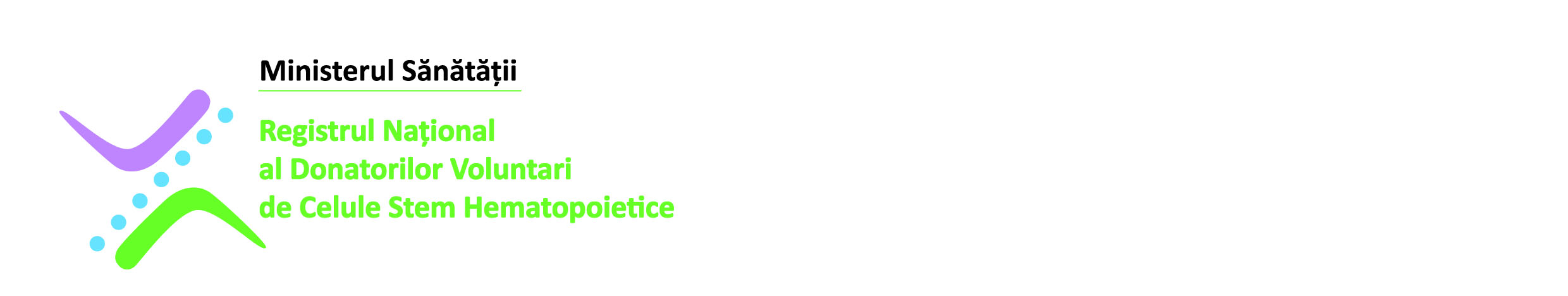 V. CRITERII DE ELIGIBILITATE
Sunt stabilite de Asociaţia Mondială a Donatorilor de Măduvă (AMDM)
Au ca scop stabilirea standardelor minime de evaluare a potenţialilor donatori, prin care se protejează interesul donatorilor şi garantează siguranţa produselor celulare la nivel internaţional
Evaluarea sănătăţii donatorului se bazează pe:
 criterii restrictive privind riscul donatorului
 criterii permisive privind riscul primitorului
VI.EXAMENUL MEDICAL
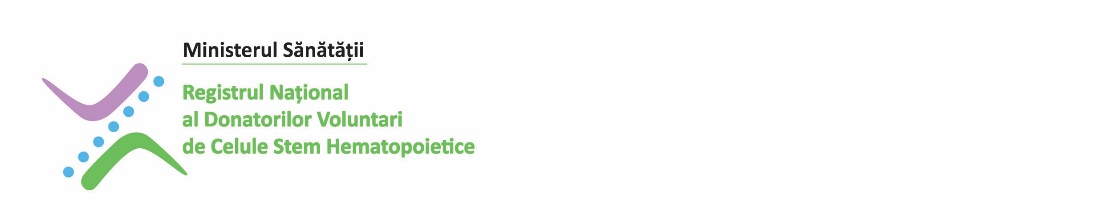 În funcţie de anamneză şi de datele oferite în chestionarul medical se poate face un examen clinic ţintit de către un medic generalist.
De cele mai multe ori potenţialii donatori sunt şi donatori de sânge şi sunt examinaţi la momentul donării de sânge.
În campaniile care se fac doar pentru înscrierea donatorilor,echipele ar trebui sa includă obligatoriu şi medici.
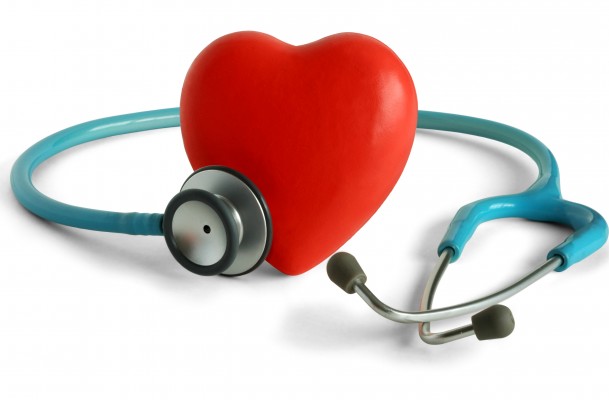 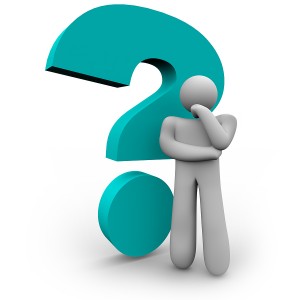 ÎNTREBĂRI FRECVENTE
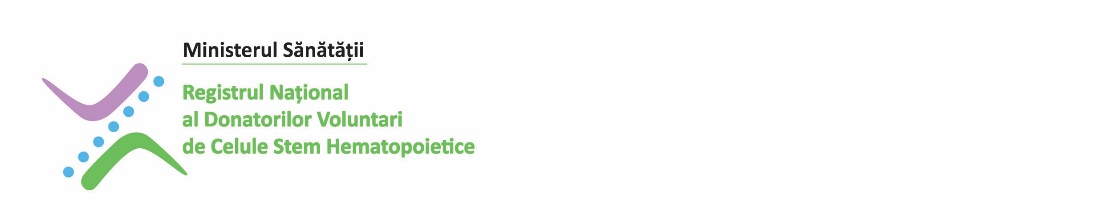 De unde se recoltează CSH?
La ce folosesc celulele stem?
Ce cantitate se donează?
Când se donează? În momentul înscrierii?
Cum se donează şi care sunt riscurile de moment şi viitoare?
Ce este factorul de creştere şi care sunt riscurile administrării lui?
În cât timp se refac CSH?
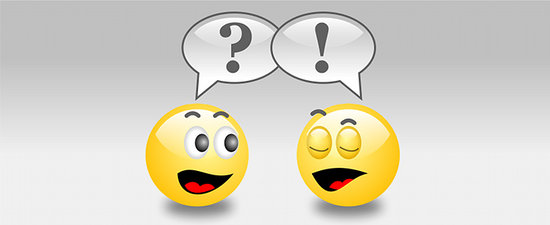 8. Voi cunoaşte vreodată pacientul?
9. Când primesc rezultatele analizelor?
10. Când primesc confirmarea înscrierii în Registru?
11. Ce trebuie să fac după înscriere?
12.Pot să mai donez sânge?
13. Pot sa rămân donator dacă plec în străinătate?
14. De câte ori pot dona CSH?
Parcursul donatorului pentru înscriere în RNDVCSH
FOARTE IMPORTANT
Toate formularele şi secţiunile programului informatic trebuiesc completate corect şi complet cu MAJUSCULE (adresa).
Informarea trebuie făcută în mod responsabil şi completată de o consiliere graduală la nivelul de înţelegere al potenţialului donator.


O PERSOANĂ BINE INFORMATĂ ÎNSEAMNĂ UN DONATOR SIGUR!!
VA MULTUMESC PENTRUEFORTUL SI INTELEGEREA DE CARE DATI DOVADA ZI DE ZI!